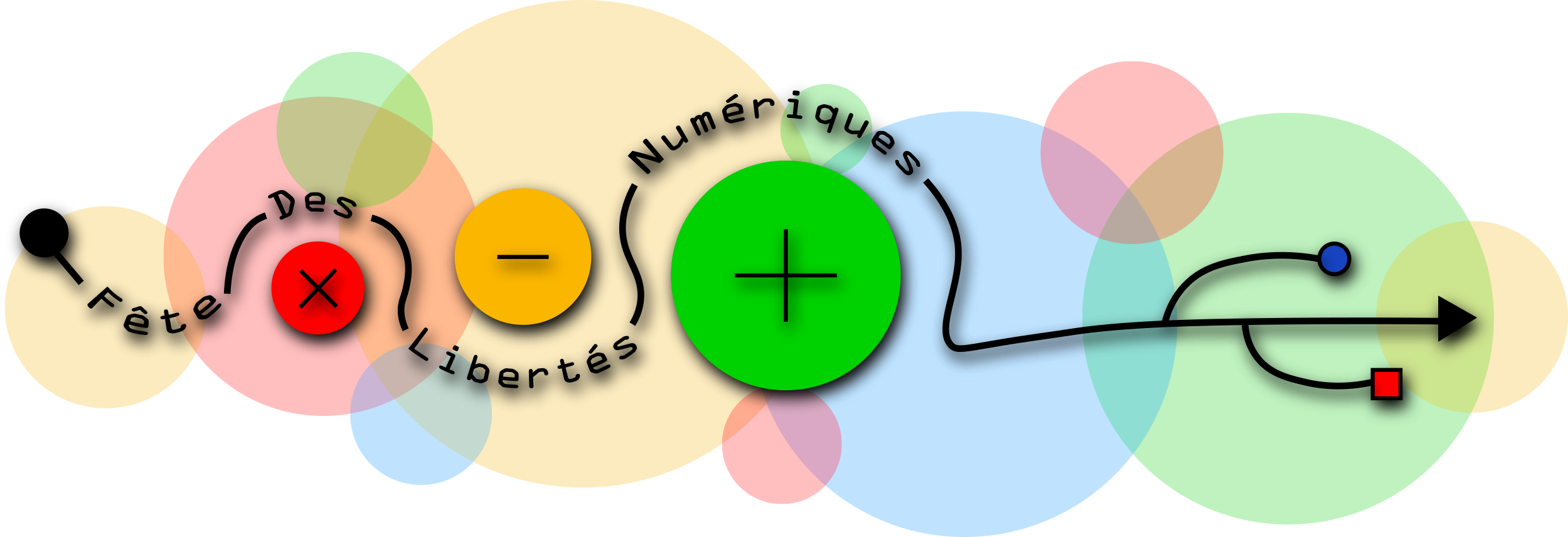 Atelier Mes données
Fête des libertés numériques
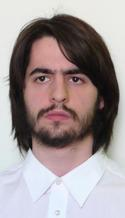 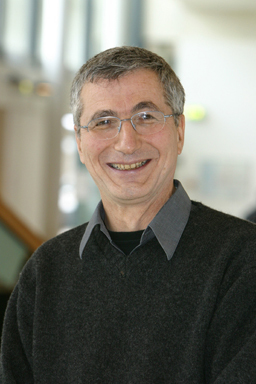 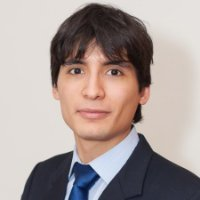 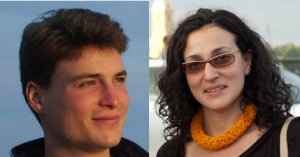 Serge    	Antoine     		David       		Fabian
Avec http://binaire.blog.lemonde.fr
Le RGPD : https://youtu.be/u4M5lVYv3UI
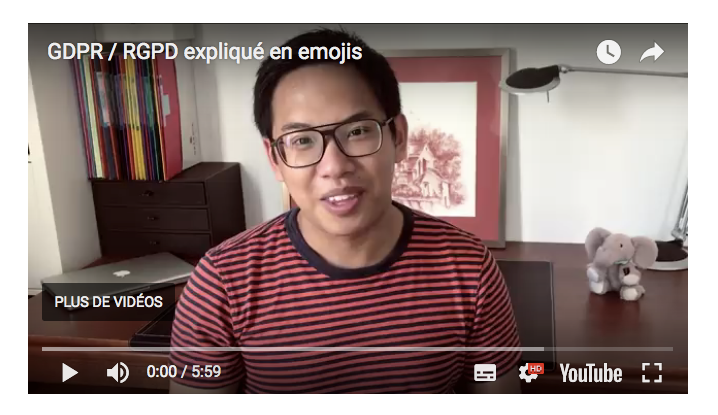 Atelier Mes données
Récupérer mes données de Facebook et Google          
Effacer l’historique de navigation  sur Google            	   
Récupérer sa géolocalisation avec GPSLogger              	
Récupérer ses données avec l’outil Cozy                     	
Utiliser Signal vs. SMS/WhatsApp                       		
Dégooglisons avec Framasoft                 				
Tor browser                                    	 					
Comment sécuriser mes données avec des backups   
Bien choisir ses mots de passe                        			
Comment garder ses mots de passe                    		
Garder ses mots de passe Lastpass
Récupérer mes données de Facebook
Login sur https://www.facebook.com/ puis
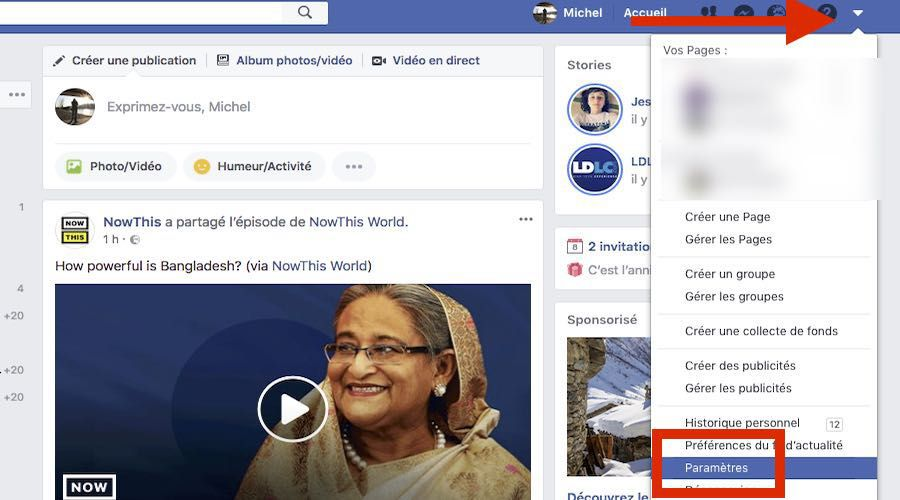 paramètres
Récupérer mes données de Facebook (2)
Téléchargez une copie de vos données Facebook
Récupérer mes données de Google
Login sur Google puis 
https://myaccount.google.com/dashboard 
https://takeout.google.com/settings/takeout
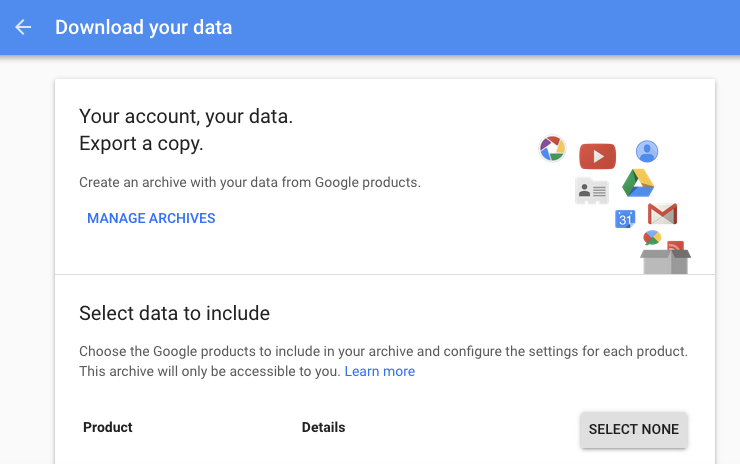 Effacer l’historique de navigation  sur Google
https://myaccount.google.com/dashboard
Signal et Degooglisons
Signal
http://abiteboul.com/mesdonnees/signal.pdf


Degooglisons
     https://degooglisons-internet.org/alternative 	https://framapad.org/
Construire un historique de ses positions avec GPSLogger
https://gpslogger.app/
Application Android
Alternative à Google Timeline
Enregistre en continu sa géolocalisation à intervalles réguliers
Optimise l’utilisation de la batterie
Envoi par Email, Dropbox, etc., paramétrable

Open source
[Speaker Notes: Continuer à enregistrer sa géolocalisation sans être fliqué.  Alternative à l’historique de positions de Google.]
GPSLogger : sous le contrôle de l’utilisateur
[Speaker Notes: Le bouton d’arrêt d’enregistrement est le plus gros bouton sur l’interface GPSLogger]
Géolocaliser ses photos de voyage avec GeoSetter
http://www.geosetter.de/en/main-en/
[Speaker Notes: Cas d’usage de son historique de positions : géolocalisation de ses photos voyages prises par un appareil sans GPS]
Lier son agenda à sa géolocalisationavec Thymeflow
Open source https://github.com/thymeflow/thymeflow
[Speaker Notes: Historique des positions peut servir d’autres usages encore mal exploités. Thymeflow, un système de gestion d'informations personnelles open-source, permet d’augmenter son agenda avec sa géolocalisation.]
PIMS
Système de gestion d’informations personnelles
Un système sous le contrôle de l'utilisateur
Intégrant ses différentes données
Un base de connaissance
Capable d'enrichir l'information
Redonnant le pouvoir d'agir à l'utilisateur
[Speaker Notes: Un PIMS, ou système de gestion d'informations personnelles, est un système permettant à l’utilisateur de reprendre le contrôle de ses données]
Autre exemple de PIMS : Cozy
Open source   https://cozy.io/fr/
[Speaker Notes: Cozy est un PIMS français qui permet de récupérer ses données chez différents services : Ameli, SNCF, BlaBlaCar, Axa Banque]
Lier ses mouvements à ses factures
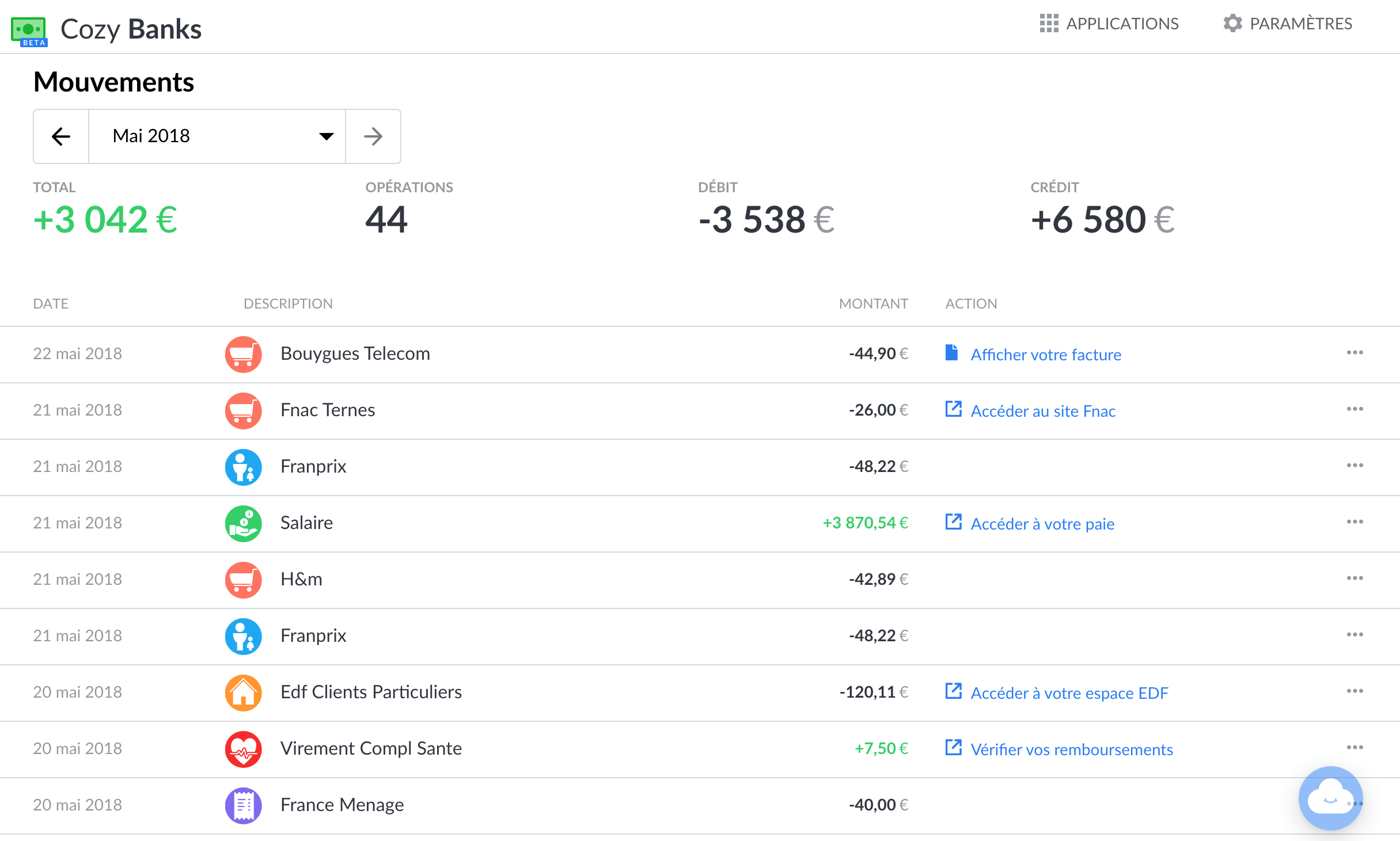 Open source   https://cozy.io/fr/
[Speaker Notes: Une utilisation de Cozy : faire ses comptes en liant automatiquement ses mouvements à ses factures]
Choosing password et Back upshttps://suchanek.name/texts/security/
Gérer ses mots de passe avec LastPass
Un KeePass dans le cloud
Freemium, pour navigateur, mobile et fixe
https://lastpass.com/
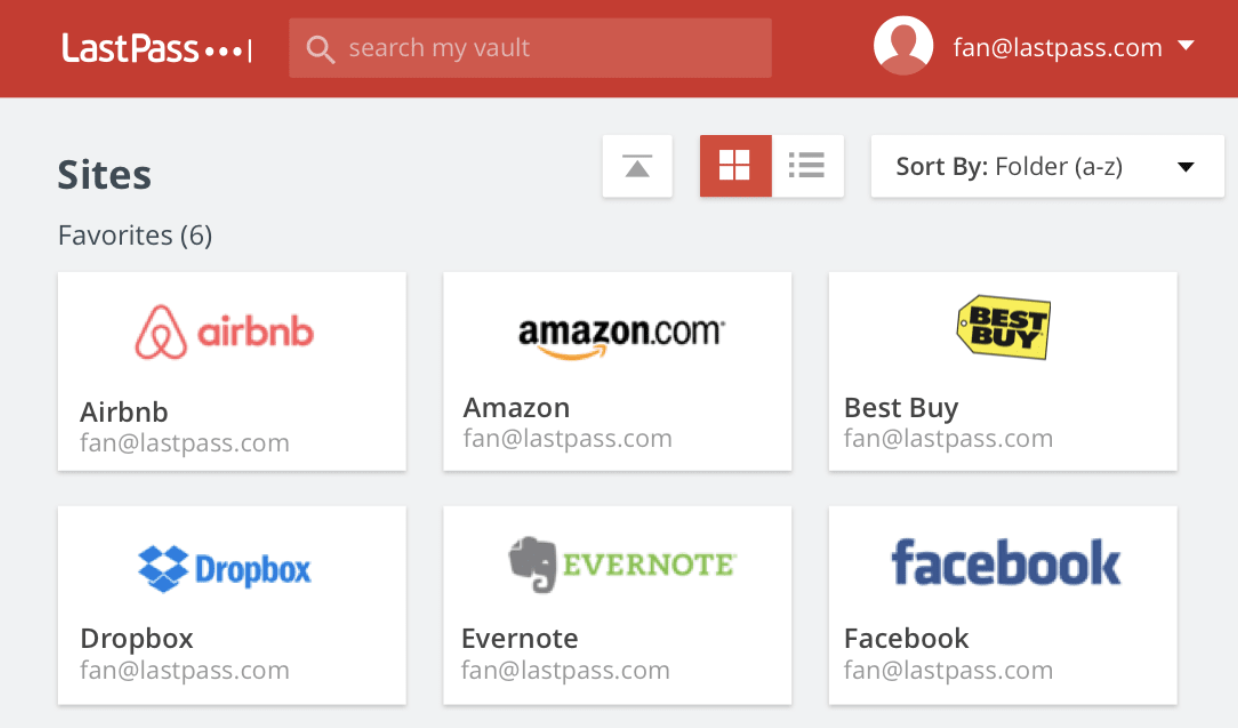 13M d’utilisateurs 33k entreprises
[Speaker Notes: Utiliser un gestionnaire de mots de passe est à notre avis très important. Il vaut donc mieux connaître plusieurs alternatives. Voici LastPass, un gestionnaire de mots de passe développé par un entreprise privée.]
LastPass : Points clés
La version gratuite est suffisante
Privacy by design : la clé de cryptage reste chez l’utilisateur et ne va jamais sur le cloud
Gestion des données simplifiée vs. KeePass
Activez l’authentification à deux facteurs
Attention aux extensions que vous avez installé sur votre navigateur !
[Speaker Notes: LastPass côche toutes les cases d’un gestionnaire de mot de passe sûr et robuste. En particulier, le chiffrement est effectué exclusivement sur l'appareil avant la synchronisation avec LastPass pour un stockage sécurisé, de sorte que seuls les utilisateurs peuvent déchiffrer leurs données. L’utilisation est simplifiée à son compatibilité multi plateforme et l’intégration fluide avec le navigateur.]
LastPass : Points faibles
Technologie propriétaire
Gestionnaire très répandu, cible attirante pour les pirates
Théoriquement moins sûr qu’installer KeePass sur un appareil déconnecté

→ En pratique, l’utilisation simplifiée peut signifier plus de sécurité
[Speaker Notes: LastPass n’est pas parfait. Les plus paranos préférons un système complètement open-source et déconnecté. Je pense que, pour la plupart d’entre nous, LastPass suffit car il est simple d’utilisation. La simplicité permet d’éviter les pièges.]
Un modèle de sécurité éprouvé
Audits indépendants et tests de pénétration réguliers
Forte transparence et réactivité face aux incidents
Dispositif de récompense pour les bugs signalés
[Speaker Notes: Pour vous rassurer, LastPass existe depuis 2008 et a fait ses preuves. Un ami à moi, bossant à l’agence nationale de la sécurité des systèmes d'information, utilise LastPass.]
Démo LastPass
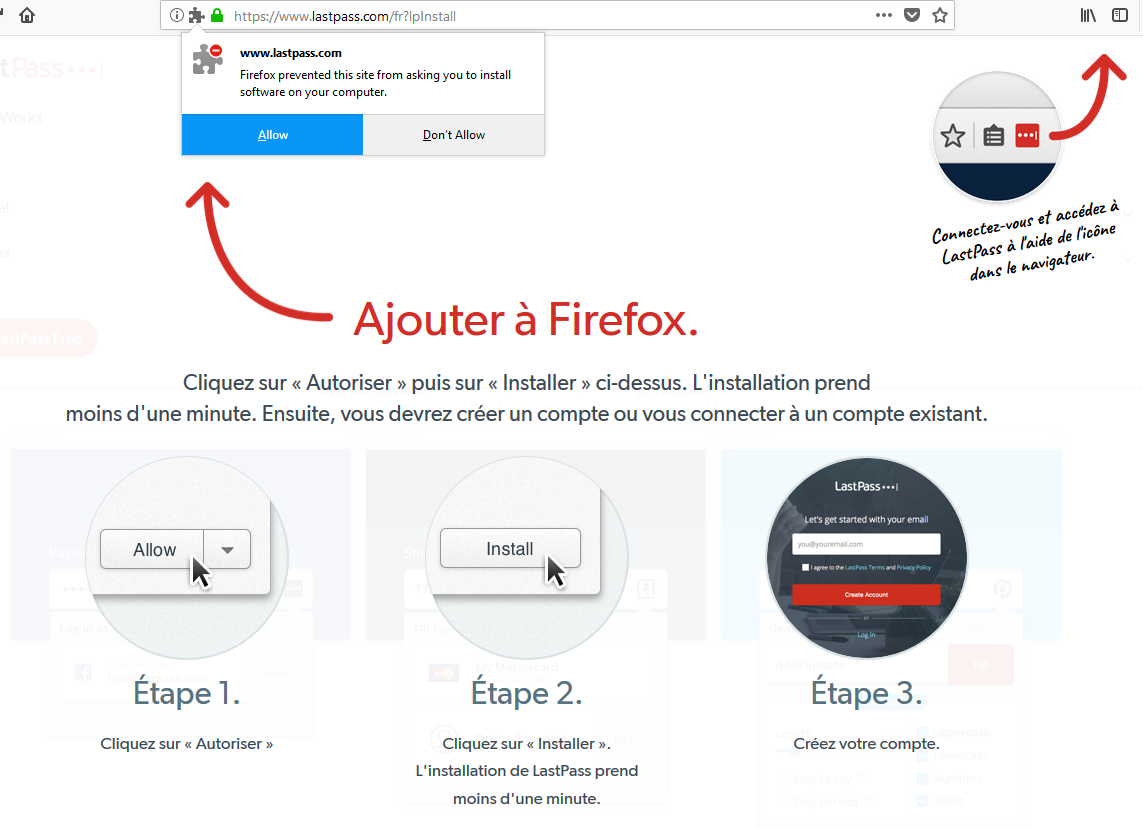 Tor
Tor
https://www.torproject.org/projects/torbrowser.html
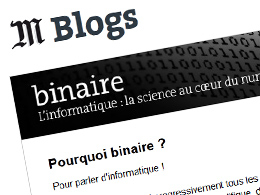 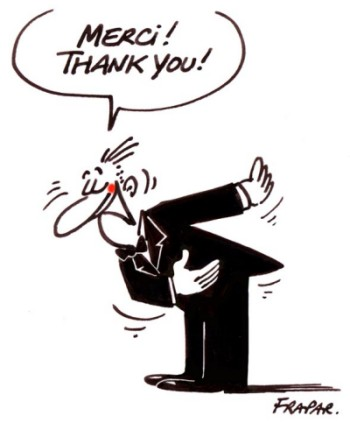 binaire.blog.lemonde.fr